Општинско такмичење2022. година
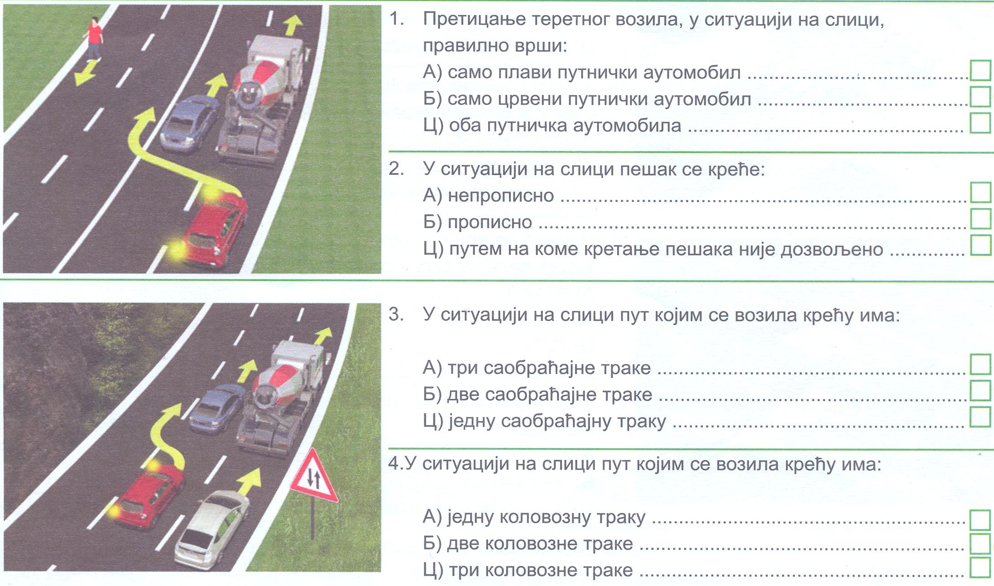 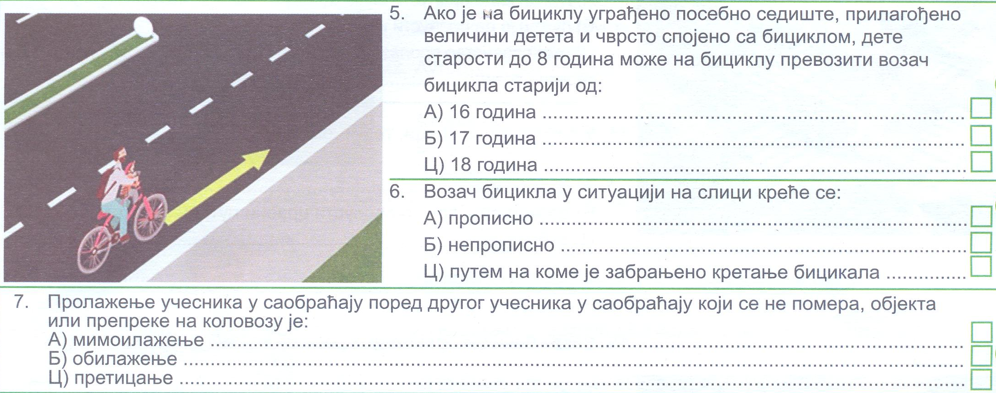 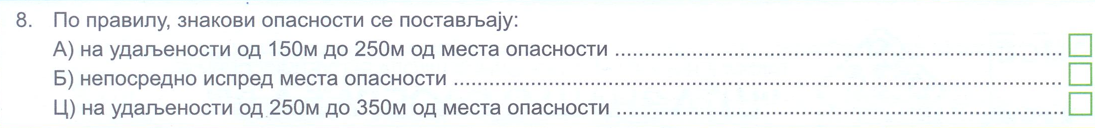 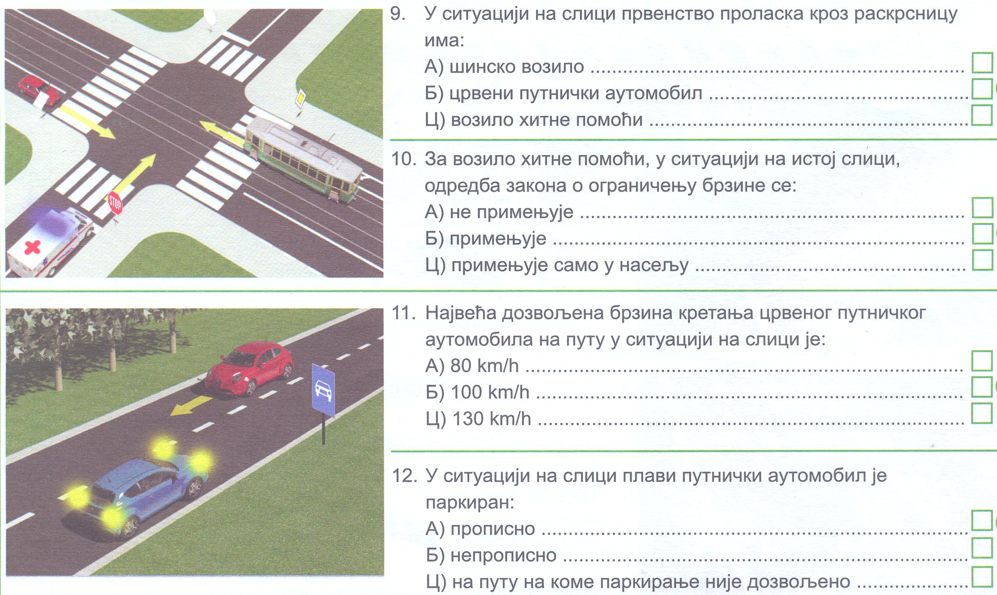 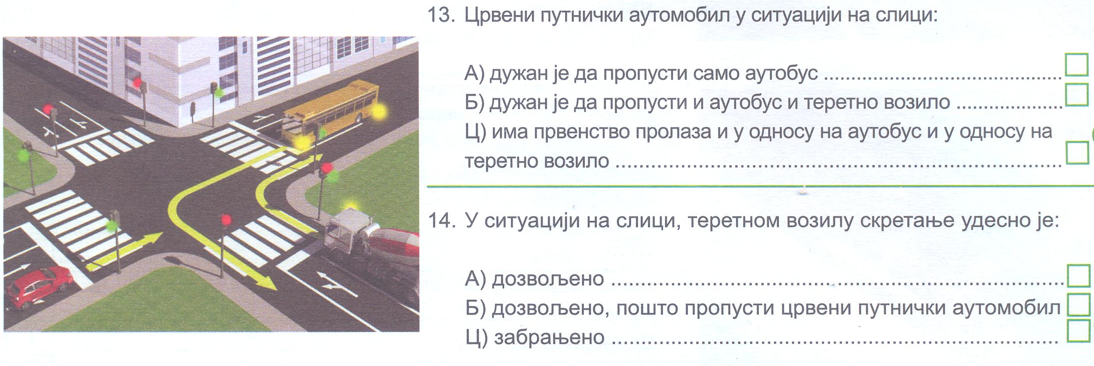 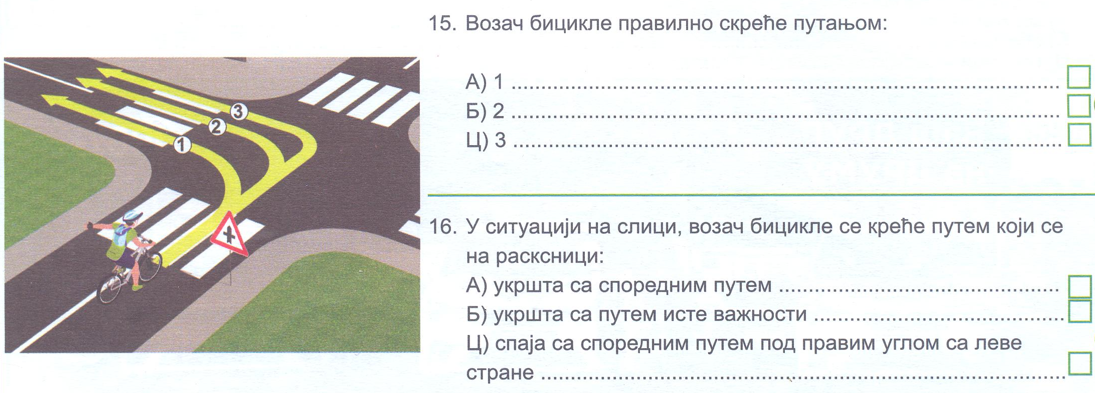 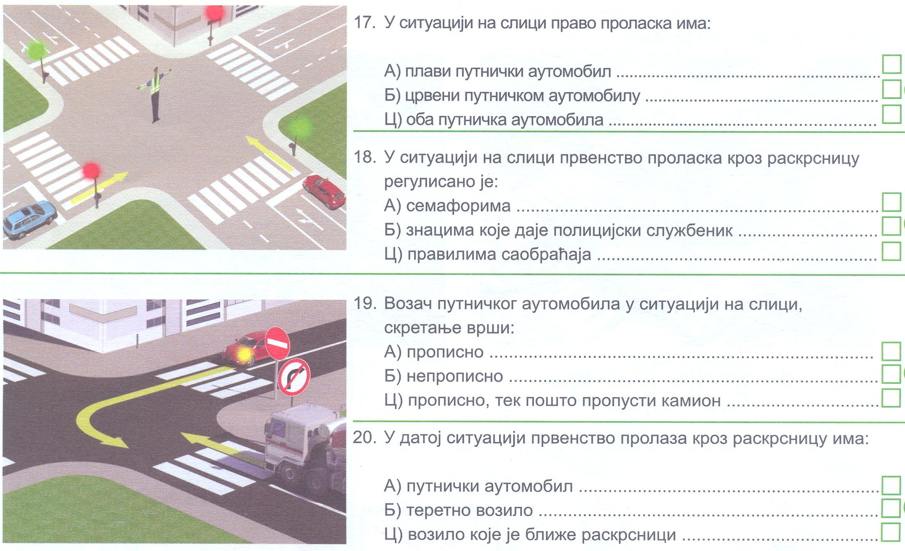 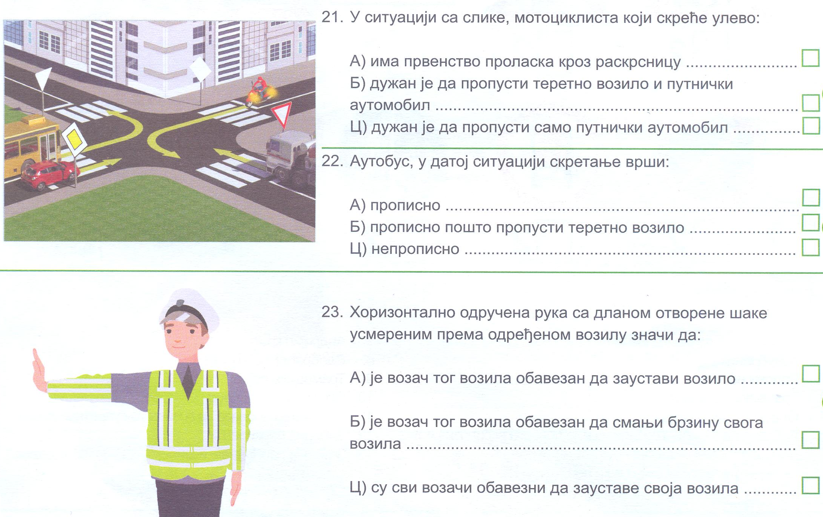 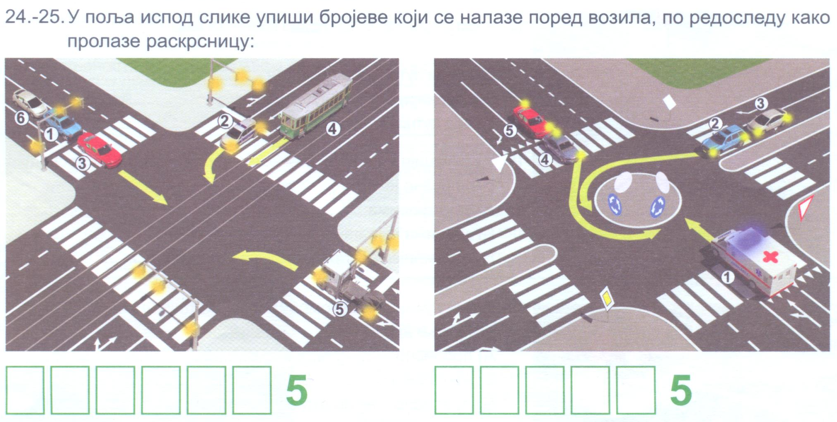 2
3
1
6
2
5
4
1
3
4
5
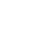 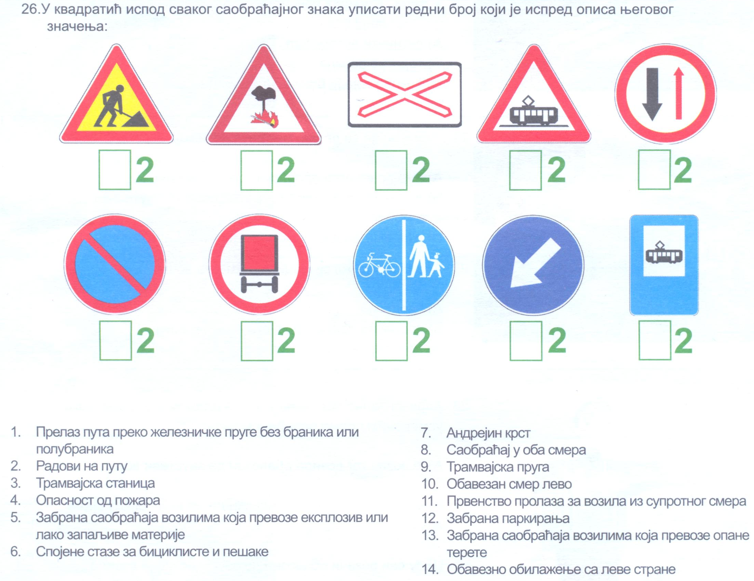 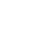 7
2
11
4
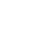 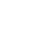 9
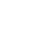 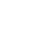 14
6
12
13
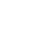 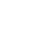 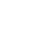 3
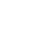 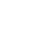